Bienvenue!
lundi, le vingt-neuf août
Travail de cloche
Qui est Rosa? À votre avis que sera son rôle dans l’intrigue?
Bienvenue!
lundi, le vingt-neuf août
Pendant le temps que le Cambodage était protectorat français, Adhémard Leclère écrivait des livres pour introduire le culture cambodgien aux Français.
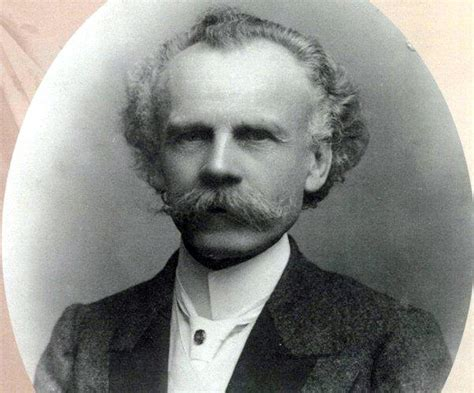 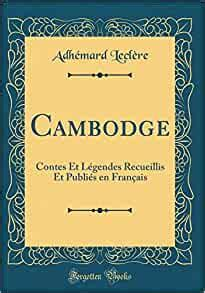 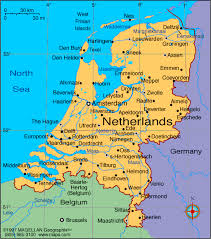 La Tulipe noire
Extra help / Study hall 9th period Monday – Thursday.
Devoirs
Billet de sortie
Si vous vouliez donner un pot de vin à Gryphus, qu’est-ce que vous lui offririez?